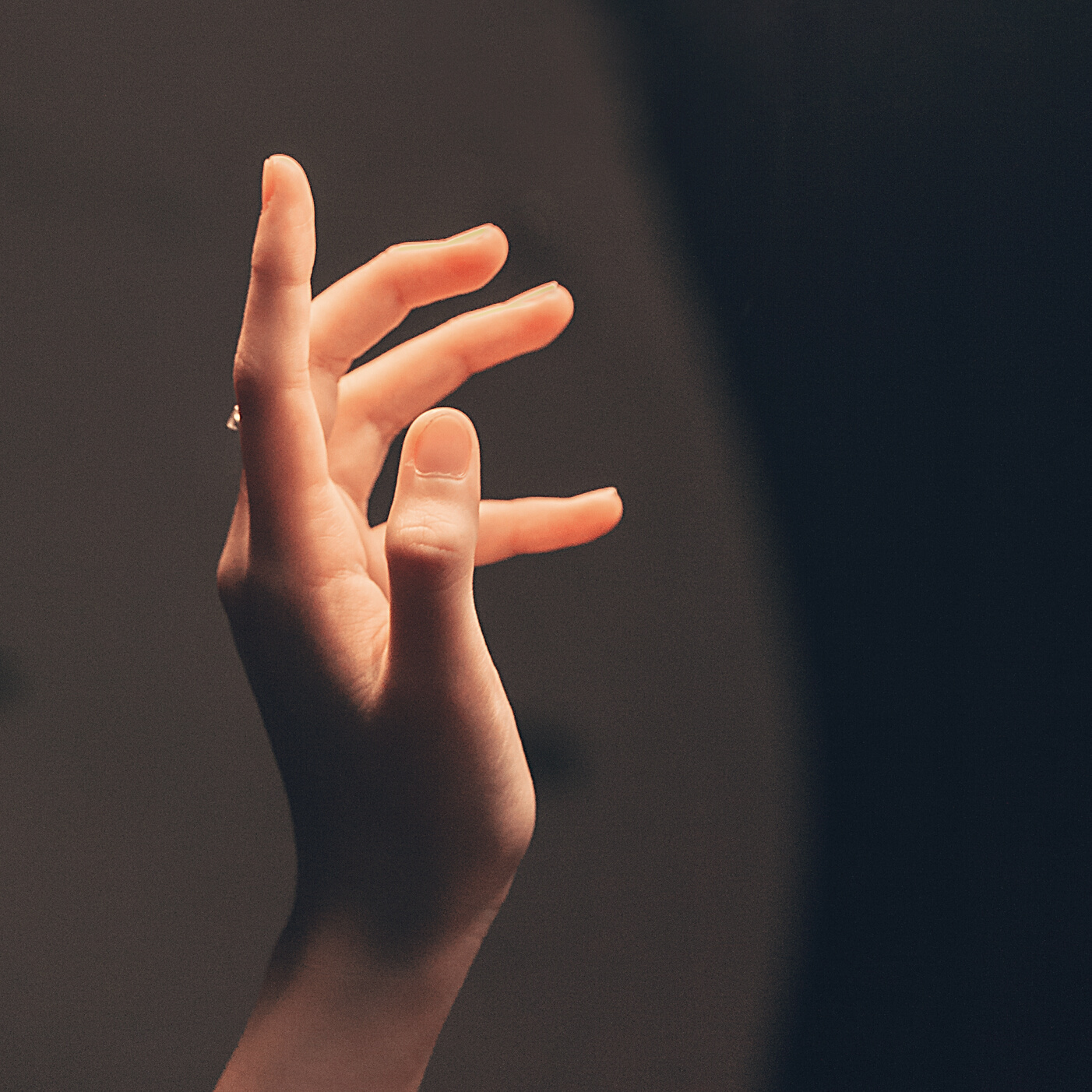 ERKEN
YAŞTA 
EVLİLİK
Aile toplumun temel yapı taşıdır.
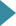 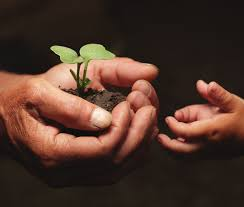 Temeli sağlam ve düzenli bir toplum için sağlıklı ailelere ihtiyaç duyulmaktadır.
Anne ve baba çocuk için ilk rehberdir, 
Çocuk almış olduğu rehberliği anne veya baba olduğunda kendi çocuğu üzerinde göstereceği için anne ve baba rehberliği kuşaklar arasında sürmeye devam edecektir.
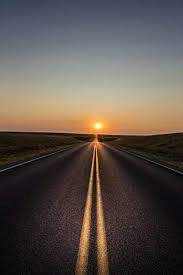 EVLİLİK
Evlilik birey için yalnızca sırası gelen bir aşama veya neslin devamını sağlayan bir kurum değildir. Bireyleri evliliğe götüren sevgi,
saygı, anlayış bağı ile kurulan, ailesinden aldığı değerlerle kendi değerlerini bütünleştirerek hayatı beraber sürdürmek istediği kişiyi seçme kararını verebilmektir.
01
Kişi aldığı evlilik kararıyla hayatının bundan sonraki kısmını kiminle ve nasıl
geçireceğine, kendisini bekleyen sorumluluklarına, çocuklarının anne/babasının
kim olacağına karar vermektedir.
-Sağlıklı bir evlilik kararı, çiftlerin birbiriyle evlenmek için uygun olup olmadığına karar vermesiyle başlamalıdır. 
Sevme ve sevilme ihtiyacı, eşlerin biyolojik, sosyal ve ruhsal gereksinimleri, dünyaya yeni
nesiller getirme, birlikte güven içinde yaşama ve korunma duygusu, dayanışma duygusunu hissetme, geleceğe güvenle bakabilme, yaşamın düzenlenmesi gibi beklentiler evlilik kararının verilmesini sağlamalıdır.
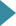 Evliliğin hukuka ve topluma uygun olması beklenirken, bireylerin özgür iradeleriyle bu seçimi yapması gerekmektedir.
EVLENMENIN YASAL OLARAK GEÇERLI SAYILABILMESI IÇIN EVLENECEK OLAN KIMSELERDEN KANUNLA BELIRLENMIŞ YAŞI TAMAMLAMA ZORUNLULUĞU
VARDIR.
1949 İnsan Hakları Evrensel Beyannamesi ve 1989 Çocuk Hakları Sözleşmesi gibi uluslararası anlaşmalara göre onsekiz yaşına kadar her insan çocuk sayılır. Ülkemizin de dahil olduğu uluslararası anlaşmalarda belirtilen standartlarda 18 yaşın altında yapılan her evlilik erken evlilik olarak belirtilmektedir.
Evlenmek için böyle bir yaş sınırının olması bireylerin hem fiziksel açıdan evlenmenin gerektirdiği durumları sağlaması hem de evlilik sorumluluğunu alacak olgunluğa sahip olabilmesi açısından gereklidir.
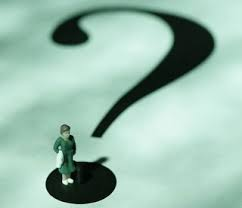 Ruhsal, sosyal ve fizyolojik gelişimini tamamlamış, kendi kararlarını verebiliyor ve haklarını savunabiliyor olması evlenmeden önce bireylerden erişmesi gereken olgunluk beklentileridir.
Çocuk haklarına dair sözleşmeye göre çocuğa uygulanabilecek aksi yönde kanun olmadığı sürece 18 yaşın altındaki herkes çocuk kabul edilmektedir . Bir bireyin soyut düşünceyi de kapsayacak şekilde düşünebilmesi, karar verebilmesi ve sorumluluğunu üstlenerek yaşayabilmesi için bedensel, ruhsal ve zihinsel olarak belirli bir olgunluğa gelmesi gerekir.
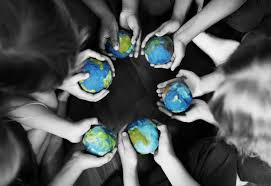 Erken evlilikler, on sekiz yaşın altında biyolojik, psikolojik ve sosyal gelişimini tamamlamamış çocukların yaptıkları evliliklerdir. 

Erken evlilik yapan çocuk aslında henüz psiko-sosyal büyüme
ve gelişmesini tamamlamamıştır.
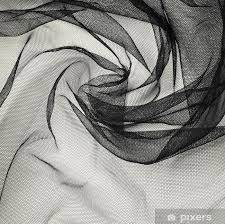 Erken evliliklerin gerçekleştiği yaşlar ergenlik dönemine denk gelmektedir. Ergenlik, bireyin kendisini tanımaya başladığı, fiziksel ve ruhsal yönden birçok değişimle karşı karşıya kaldığı, toplumda nasıl bir rol çizeceğine karar verdiği dönemdir. Çocuk yaşta yapılan evlilik, bu süreçlerin sağlıklı olarak tamamlanmasına olanak tanımadığından birey yaşamı boyunca fırsat eşitsizliğine maruz kalacaktır.
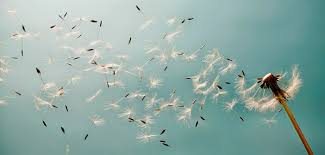 01
Yaygınlığı ve biçimsel formları toplumlara göre farklılık gösterse de bu tür evlilikler, günümüzde varlığını sürdüren önemli sosyal sorunlardan biridir. Bir bölgede erken evlilikler daha çok ekonomik kaygılara bağlı gerçekleşirken, başka  bir bölgede  geleneksel  uygulamaların bir  sonucu olarak ortaya çıkabilmektedir.
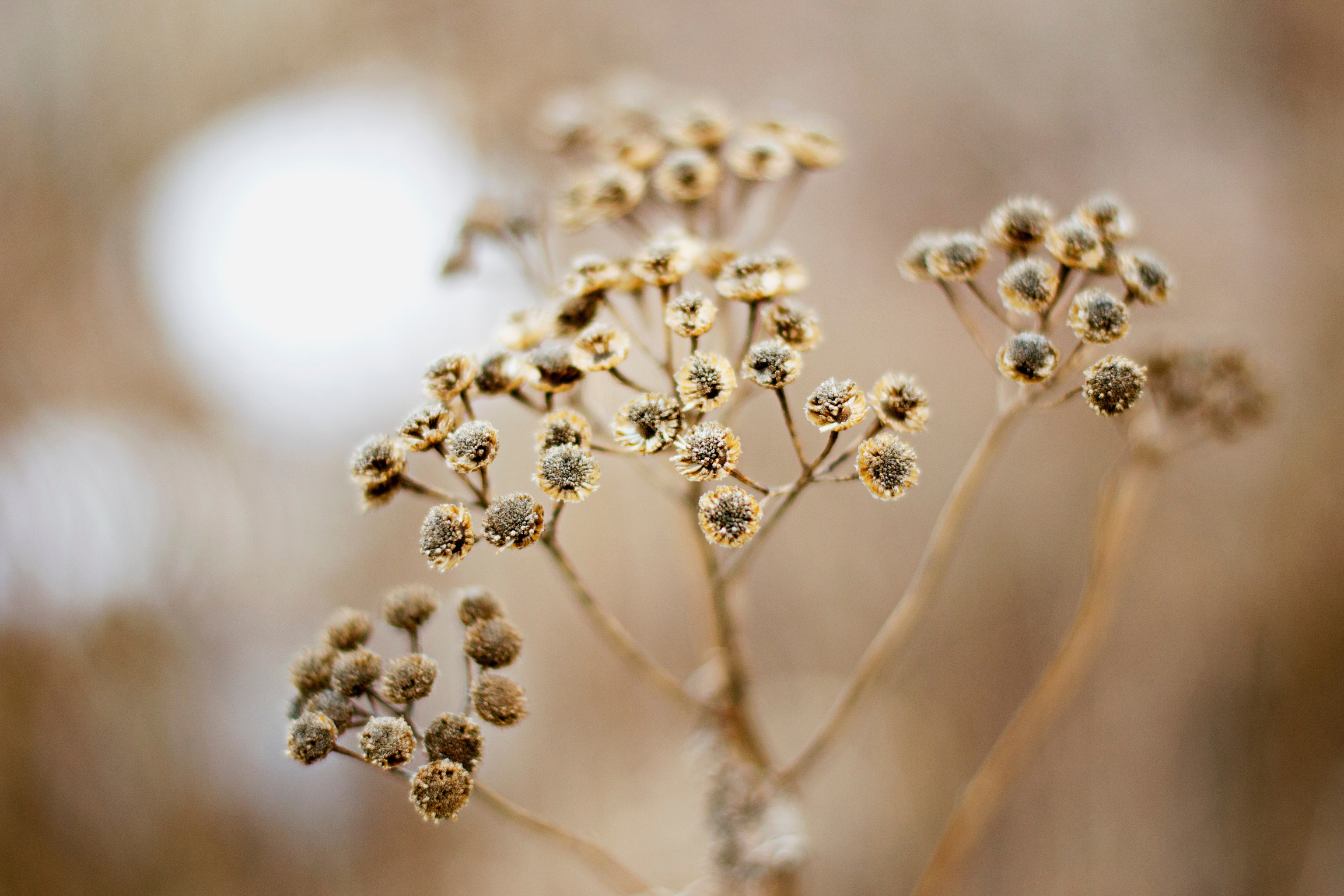 Erken evlilik her iki cinsiyette de sorun olmasına karşın özellikle
kız çocukların hayatını daha fazla etkilemektedir.
TUİK
“İstatistiklerle Çocuk 2019”
Araştırma verilerine göre 2019 yılında 16-17 yaşında evlenen, resmi kayıtlara yansıyan
kız çocuk sayısı 17047, 
erkek çocuk sayısı 940’tır. Tekirdağ ili için 2019
yılı  araştırma verilerine göre 
16-17yaşında resmi kayıtlara yansımış evlenen kız çocuk sayısı ise 198’dir.
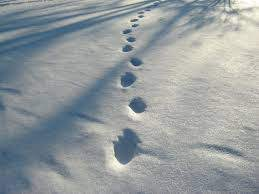 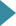 Çocuk evlilikleri bireyin psikolojik ve bedensel gelişimini
etkileyen, eğitimlerini aksatan, mesleki ve sosyal işlevselliği bozan önemli bir travmatik faktör olarak değerlendirilmektedir.
Erken evliliğinin doğurduğu sorunlardan bir tanesi bu
çocukların örgün eğitim sistemi dışında kalmalarıdır.
Araştırmalara göre; Eğitim
düzeyi yükseldikçe ilk evlenme yaşı artmaktadır. Kızların alacağı eğitim, ekonomiden,
sağlık, sosyal, kültürel vb. birçok alanda iyileştirici etkiye sebep olacaktır.
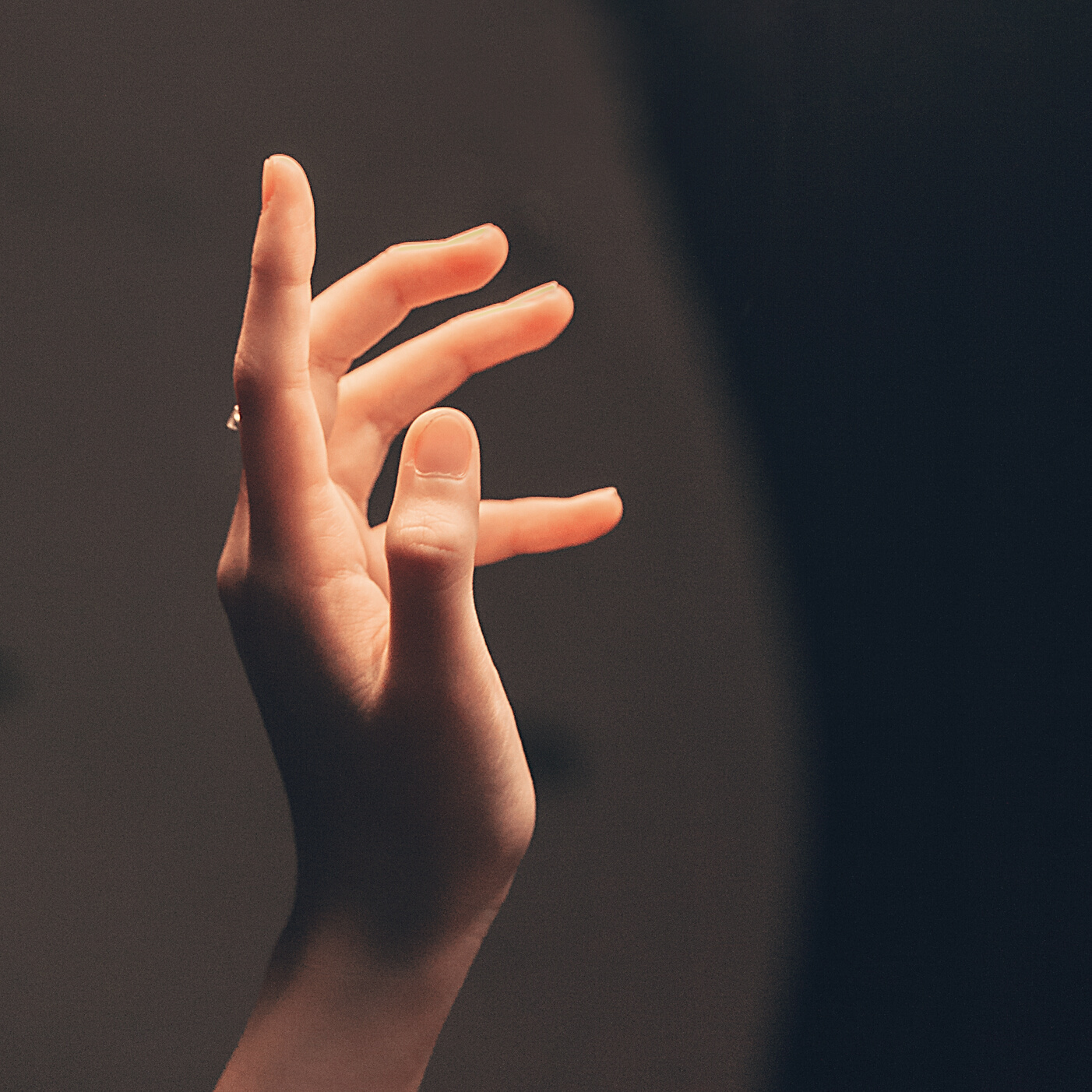 Kadın bir neslin yetişme sürecinde ilk rehber olduğu için
kadınların gelişmesi toplumun gelişmesi bakımından çok önemlidir.
Teşekkürler
Kaynaklar
http://www.tuik.gov.tr
https://www.unicef.org
https://dergipark.org.tr/ Çocuk Evlilikleri ve Psikososyal Sonuçları
https://dergipark.org.tr/TOPLUMSAL BİR GERÇEKLİK OLARAK ÇOCUK GELİNLER